Beam ripple studies at MedAustron
Florian Kühteubl5th Slow Extraction Workshop12.02.2024
MOTIVATION & METHODS
Ripples are important for clinical treatment
Constant particle flux required
Intensity ripples slow down treatment
Safety aspects

Good understanding of ripples & ripple mitigation is needed for optimised machine performance

Ripple measurements
Quality Intensity Monitor (QIM)
Detector provided by CIVIDEC© with high sampling rate
Ripple transfer function measurement
Beam quality Parameter
See talk „IFAST-REX Slow Extraction Survey” from this morning!
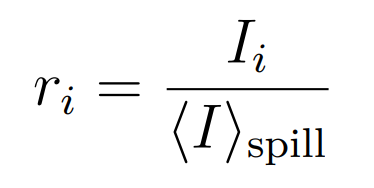 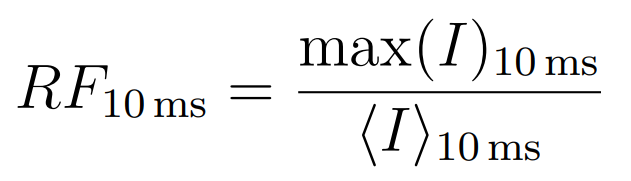 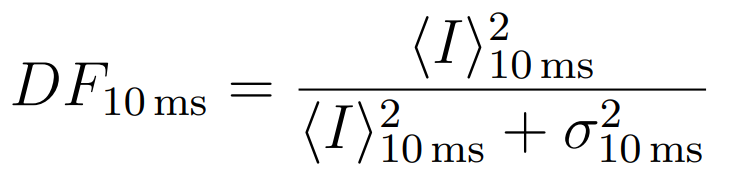 Beam quality at MedAustron
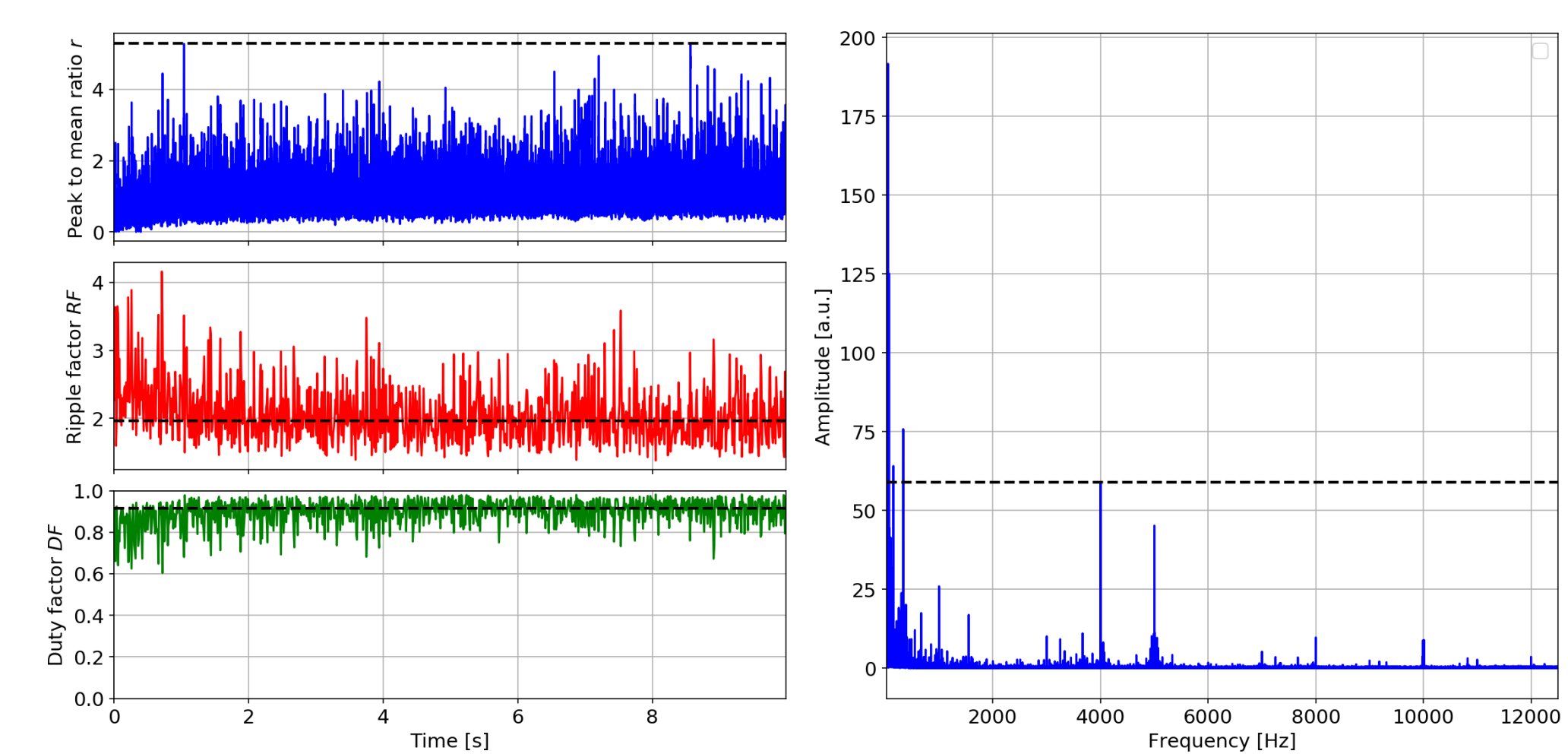 Proton, 252.7 MeV, 10s, EBC
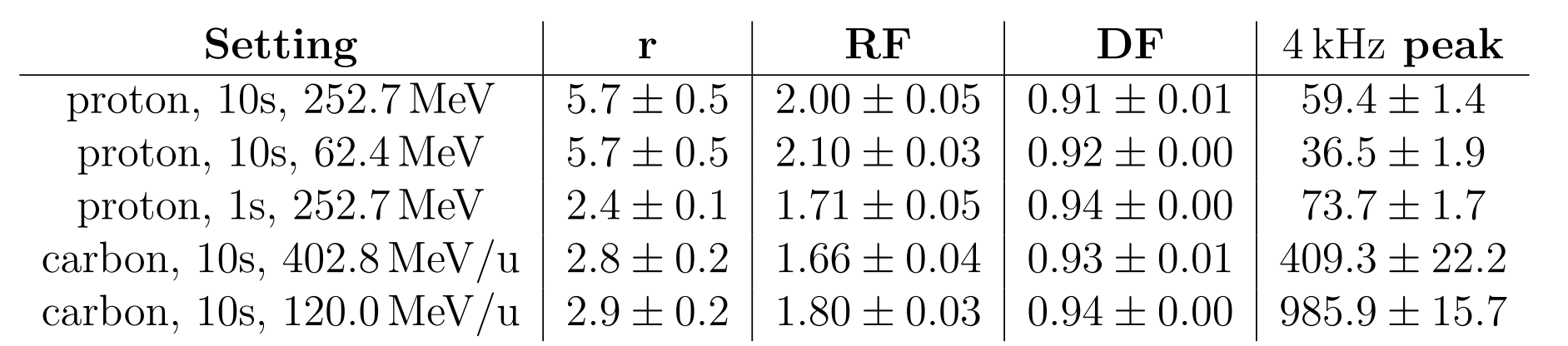 Ripple structure at MedAustronLow frequency
Proton, 252.7 MeV, 10s, no ripple mitigation
Ripple structure at MedAustronHigh frequency
Proton, 252.7 MeV, 10s, no ripple mitigation
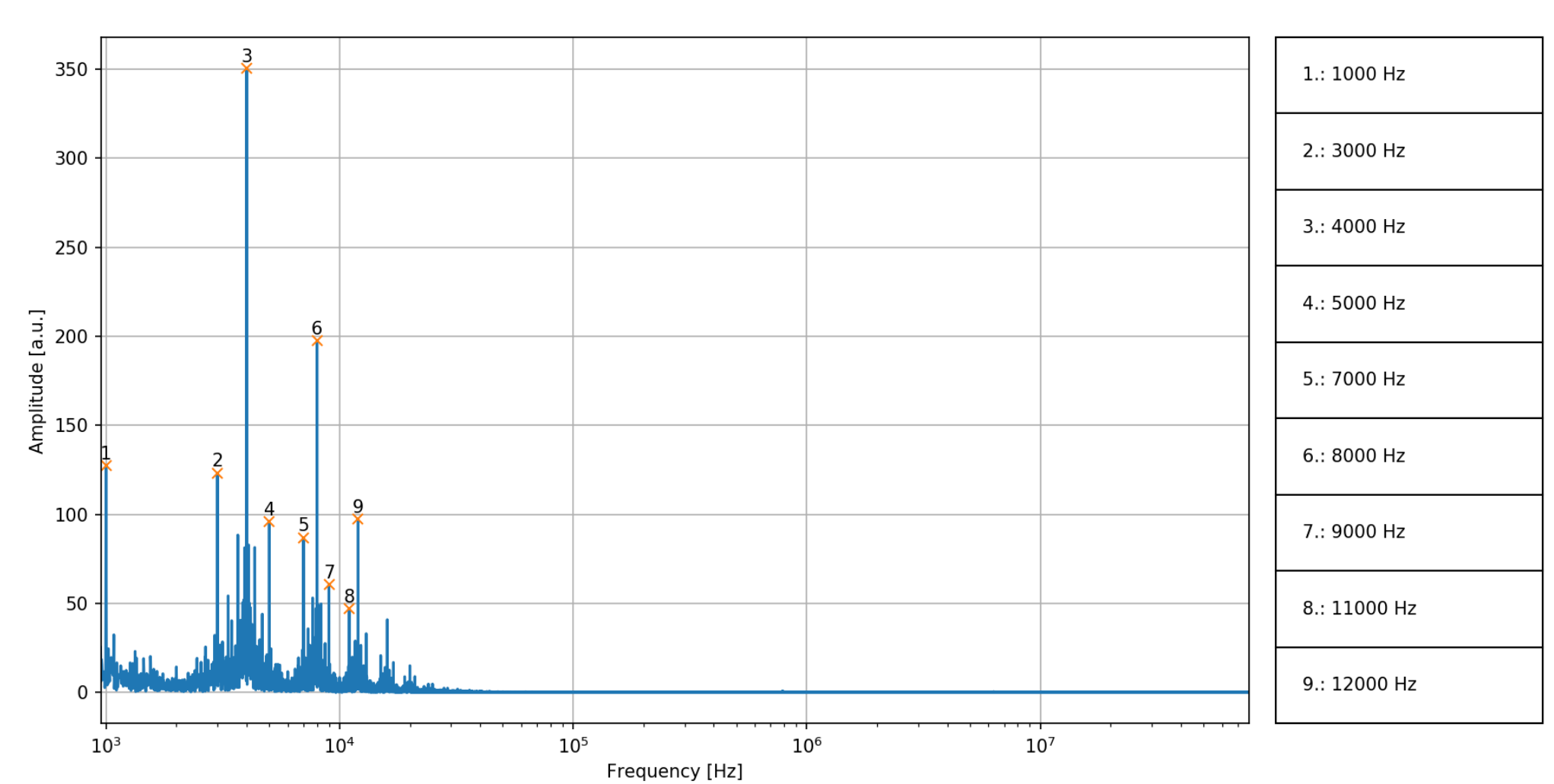 Data taken with CIVIDEC© detector
Ripple Mitigation: Empty Bucket Channeling
Channeling
„Tune Wobbling“
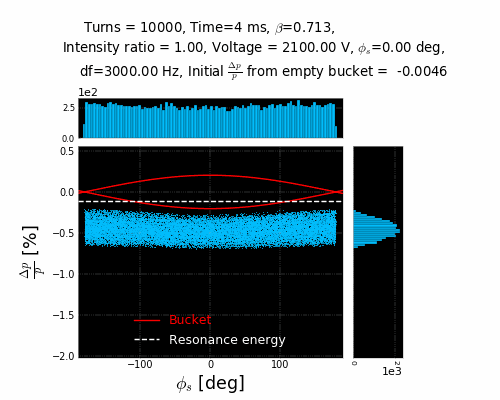 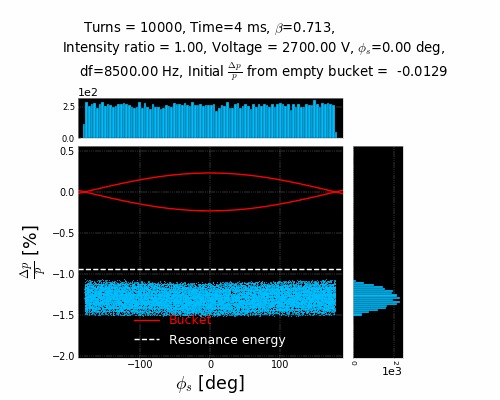 Simulation with BLonD by Fabien Plassard
Ripple Mitigation: Empty Bucket Channeling
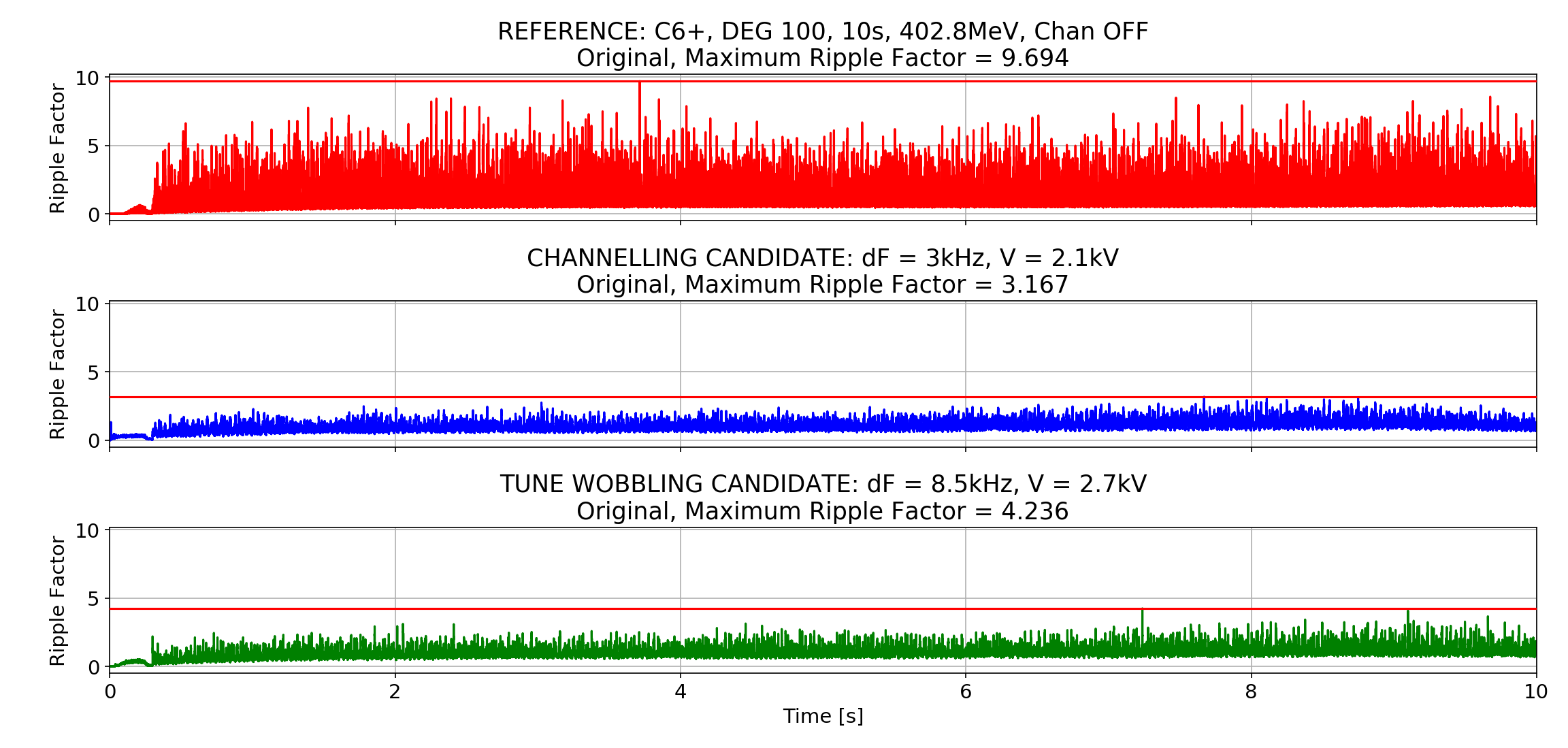 Ripple Mitigation: Empty Bucket Channeling
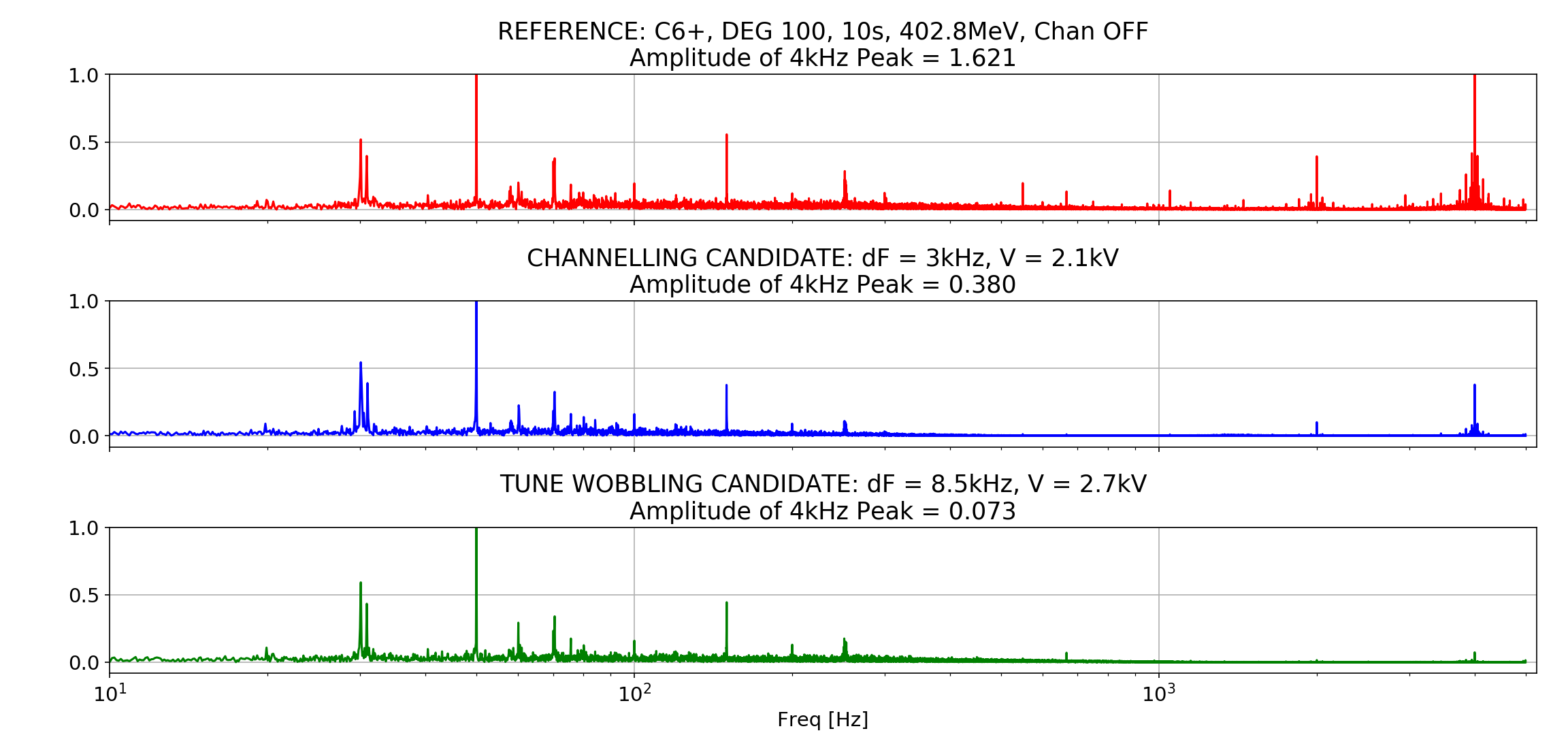 Ripple Mitigation: Empty Bucket Channeling
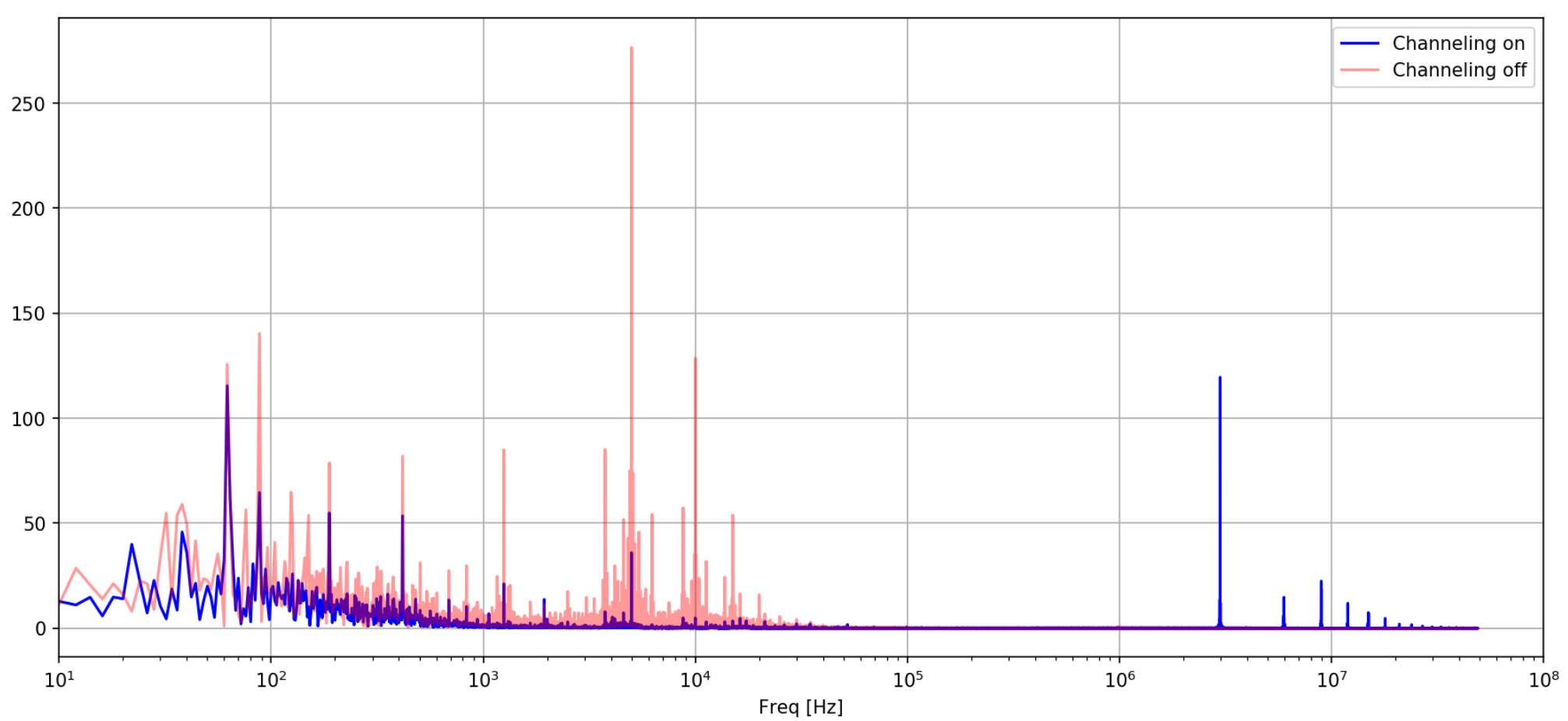 Data taken with CIVIDEC© detector
RF Knockout (unbunched FM)
Modulation frequency = 100 HzData taken with QIM
Dual FM
RF KnockoutBeam quality for unbunched FM
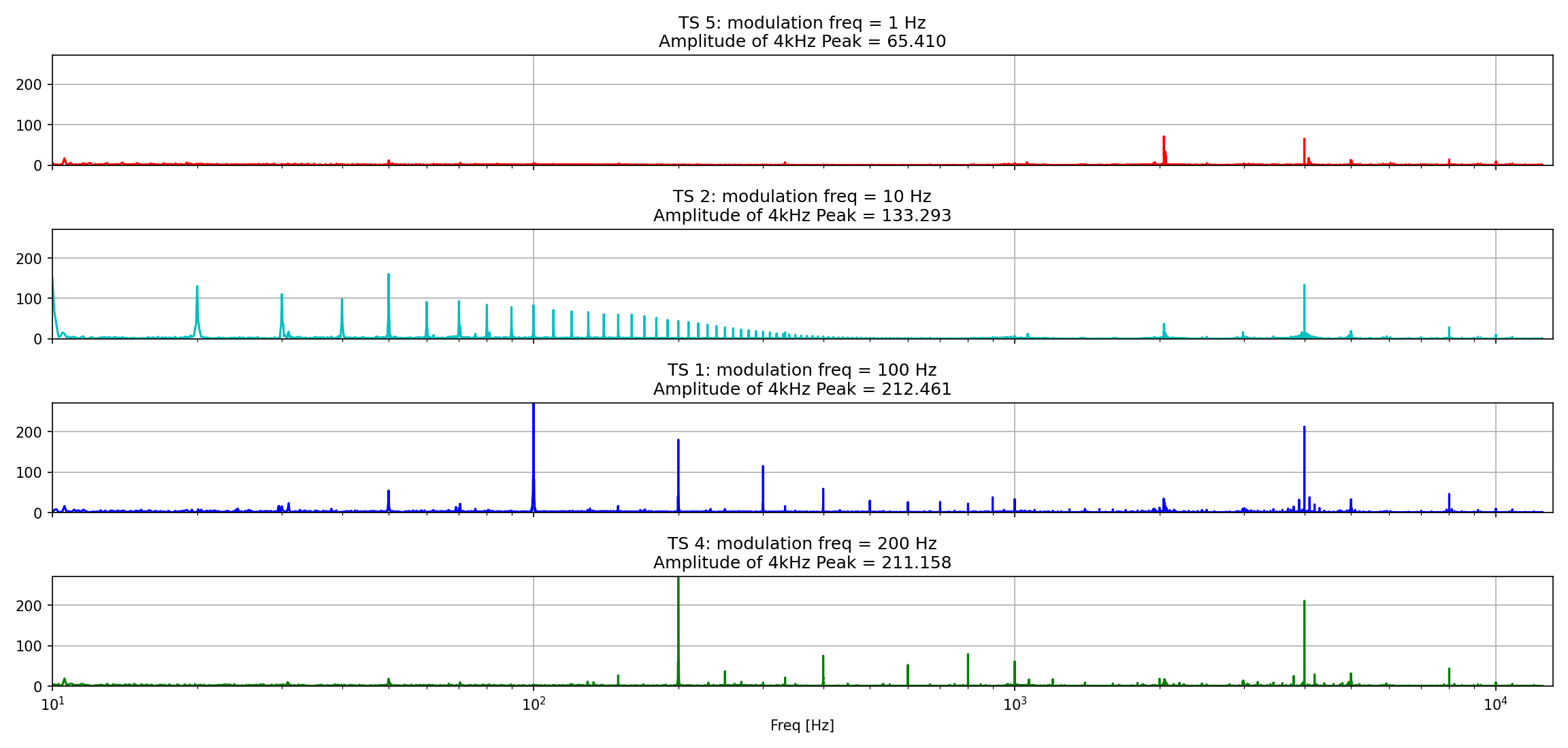 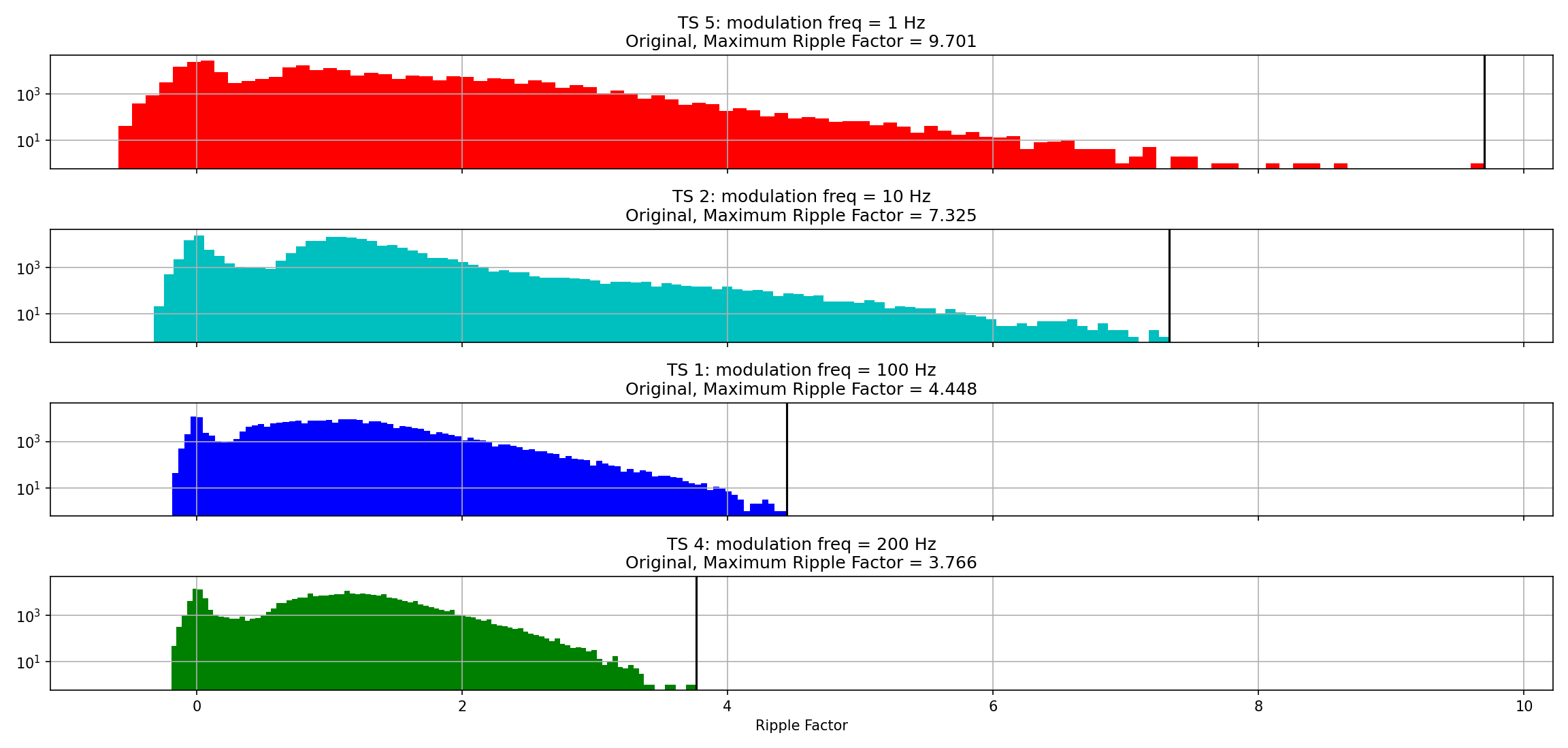 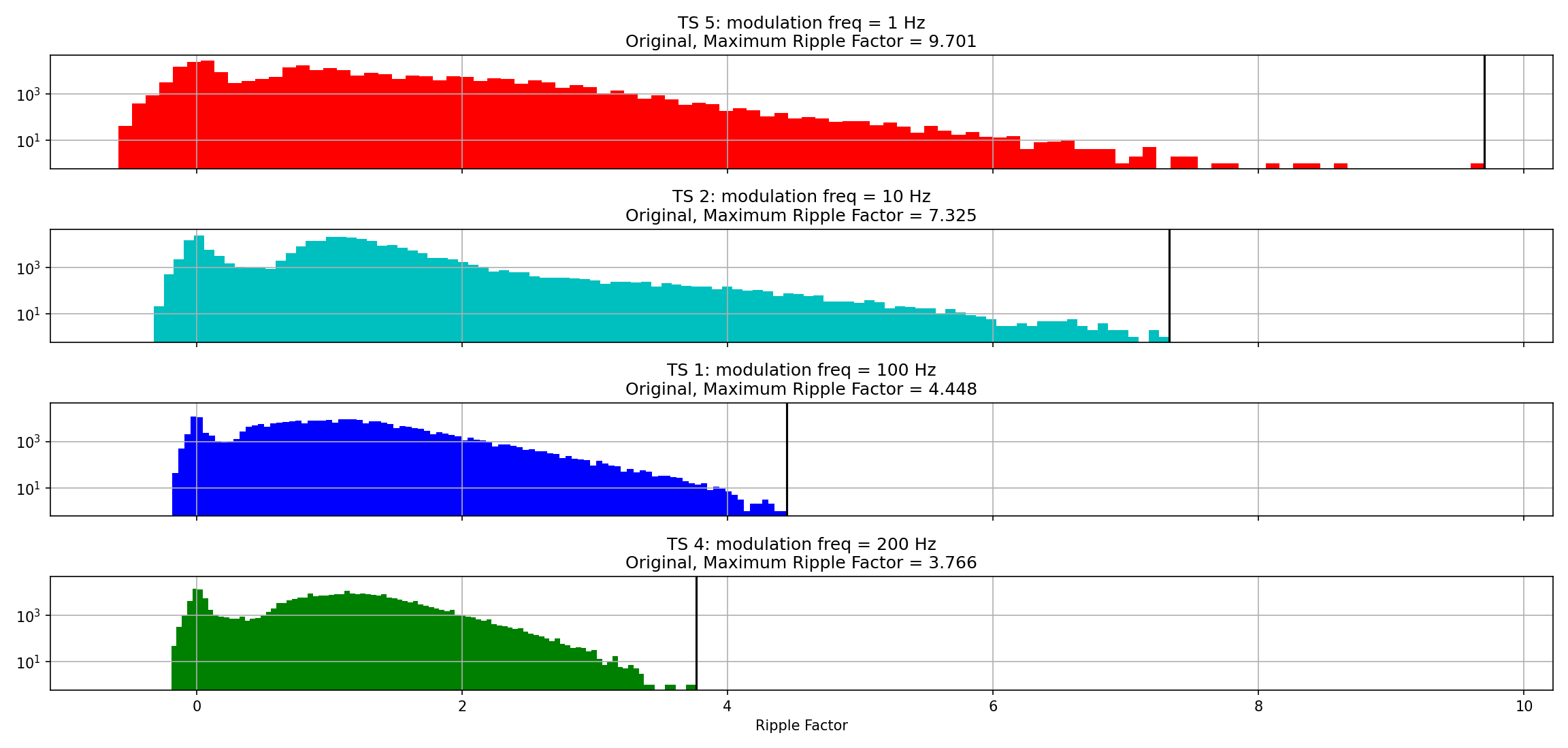 RF KNOckoutExcitation pattern
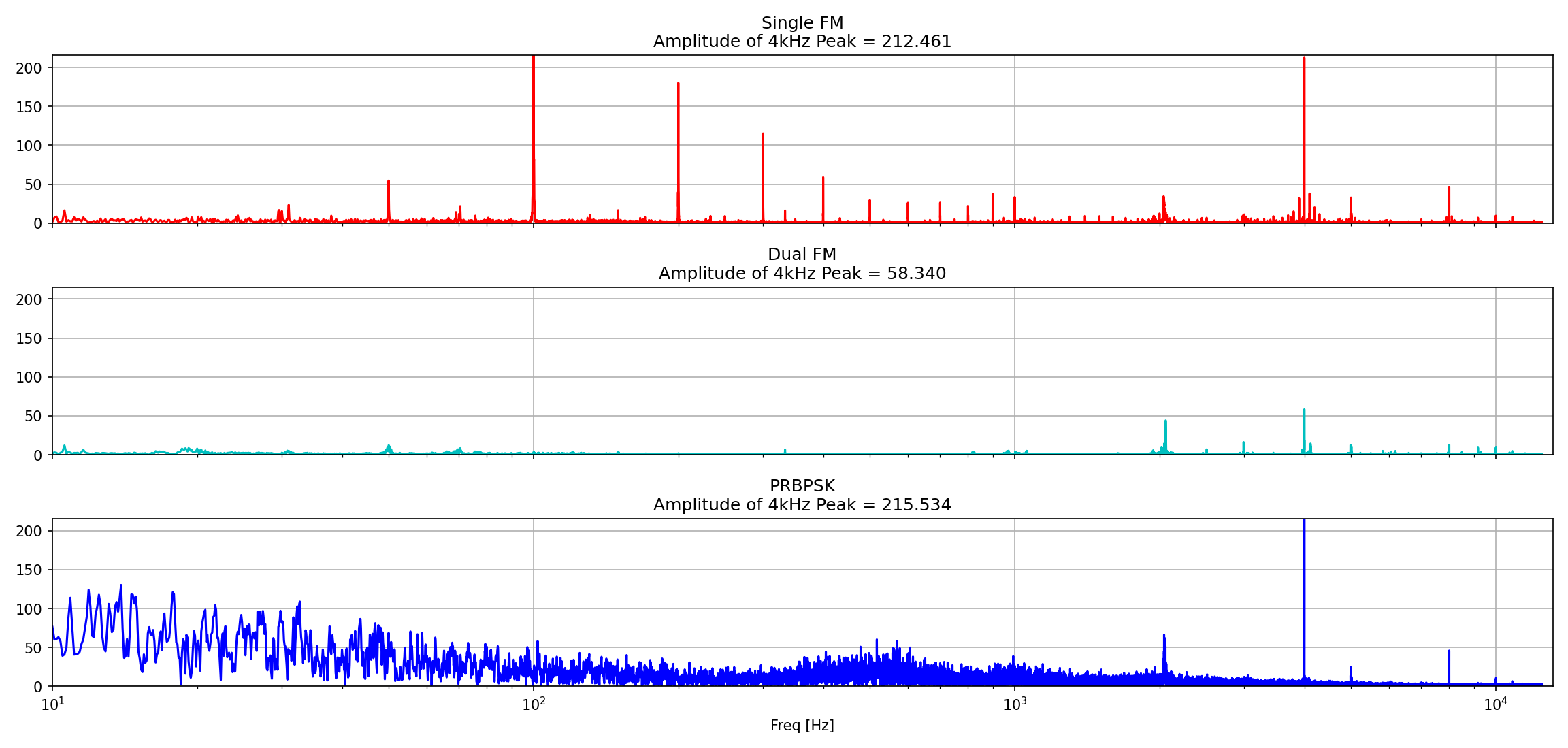 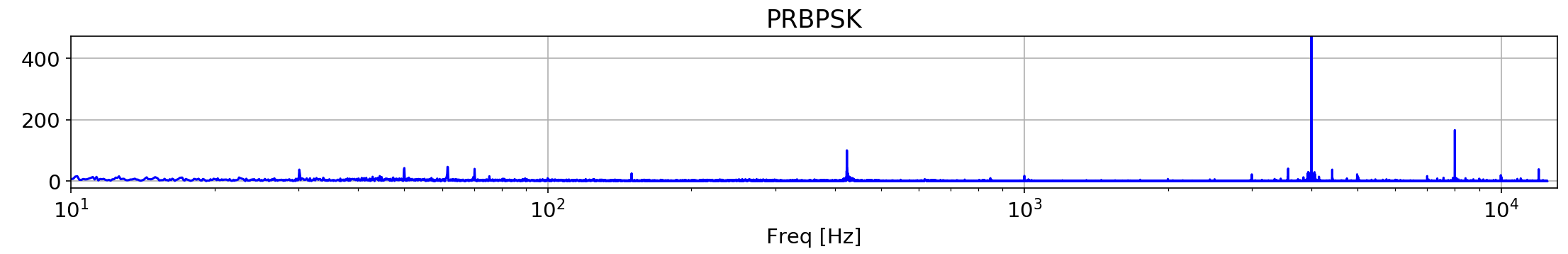 RF Knockout (bunched PRBPSK)
Constant optics slow extraction
Further optimisation ongoing!
Magnet ramp by -0.4%Data taken with QIM
Intensity drift to be compensated!
Phase displacement extraction
Further optimisation ongoing!
Optimisation needed for constant intensity!
Ripple transfer function
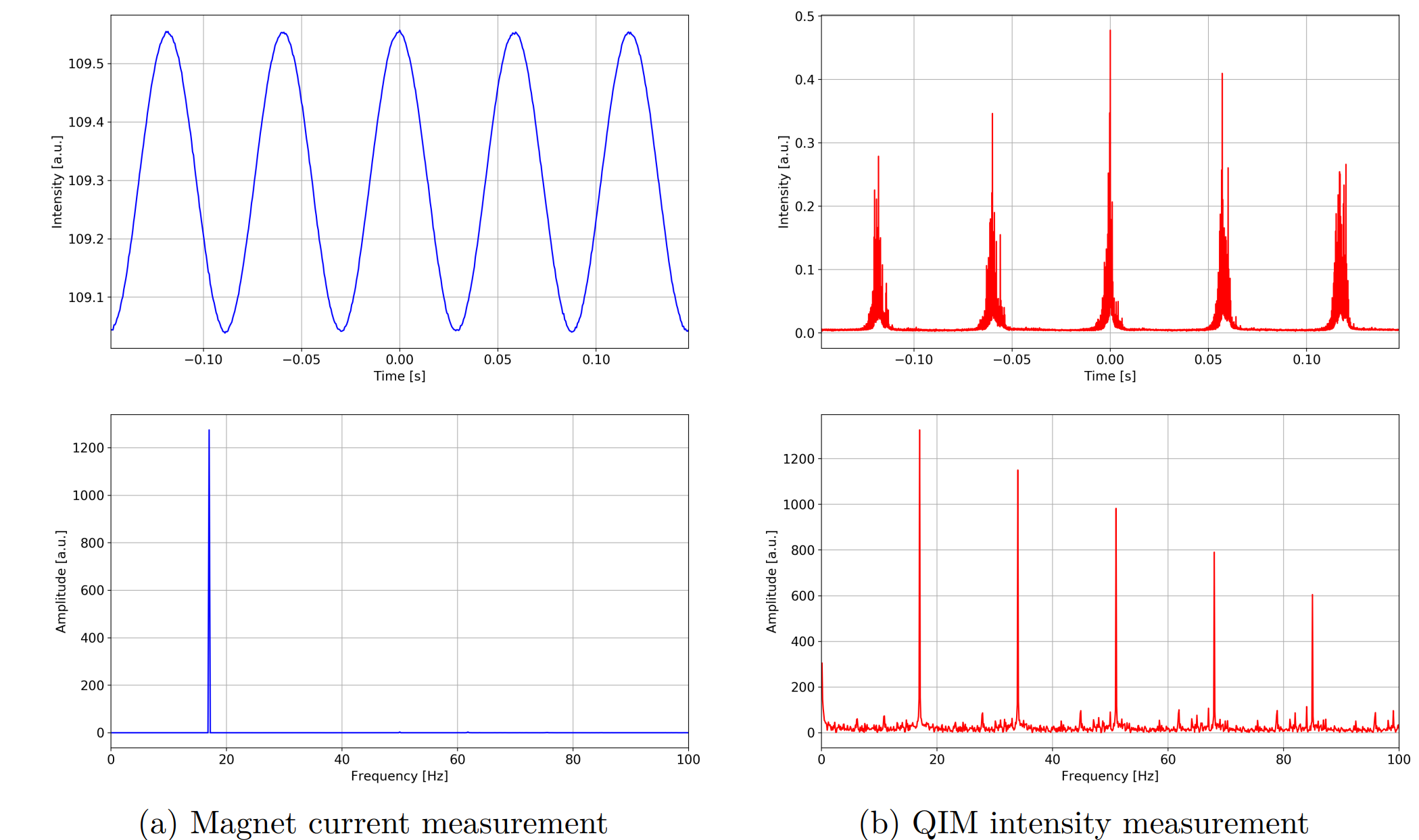 Betatron Core with EBC
Conclusion & Outlook
Empty Bucket Channeling reduces ripple factor by 67%
„Tune Wobbling“ suppresses mainly 4 kHz ripple
Betatron Core extraction with Empty Bucket Channeling close to optimised
Beam quality for RF Knockout depends on excitation method and modulation frequency
Ripples for COSE look very promising
Most critical components for ripple mitigation are dipoles and quadrupoles 
Time-dependent simulations with Xsuite framework
Further optimisation of COSE and PDE
Thank You!
Laurids Adler
Felix Feichtinger
Lorenz Fischl
Xavier German
Greta Guidoboni
Katrin Holzfeind
Clemens Maderböck
Thomas Margreiter 
Mauro Pivi
Fabien Plassard
Dale Prokopovich
Elisabeth Renner
Valeria Rizzoglio
Claus Schmitzer
Ivan Strasik
Alexander Wastl

Michael Benedikt
Rebecca Taylor
Pablo Andreas Arrutia Sota
Matthew Fraser
CIVIDEC
UnBunched RFKO with FM
Bunched RFKO with FM